15 Steps to a StellarFaculty Orientation
Leslie A. Waldman, MD, FAAFP
Northwest Washington Family Medicine Residency
May 3, 2017
Objectives
Identify what new faculty want in an orientation 
Recognize what you need to commit
Detail the benefits to your program
How did I get here, from there
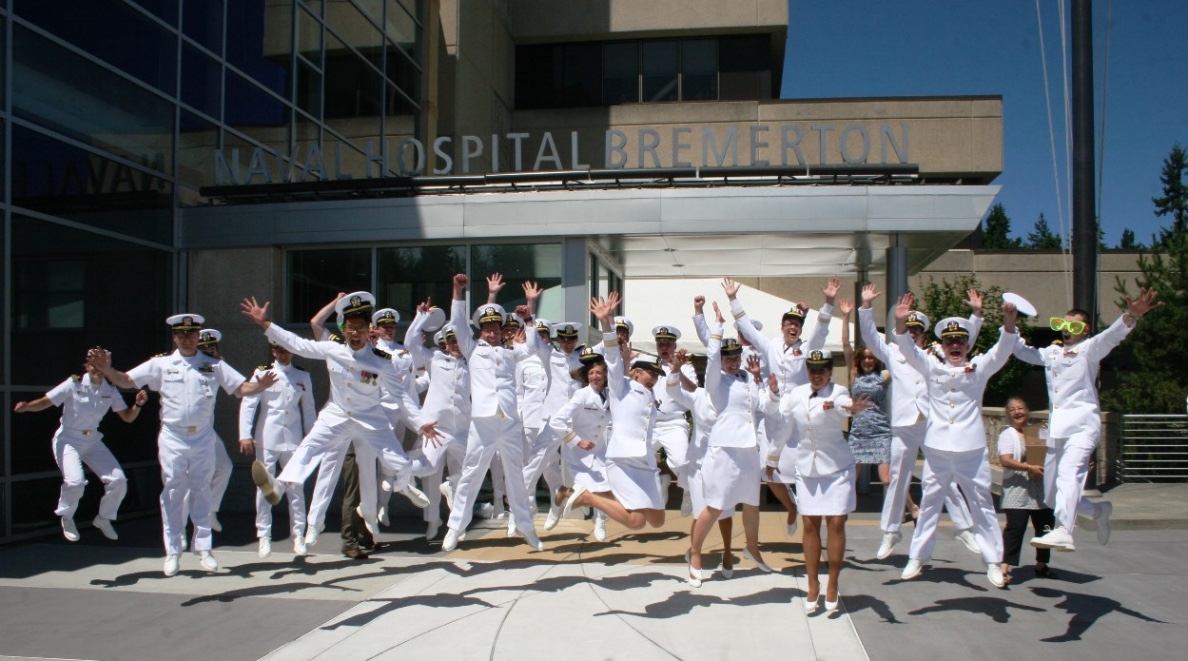 How did I get here, from there
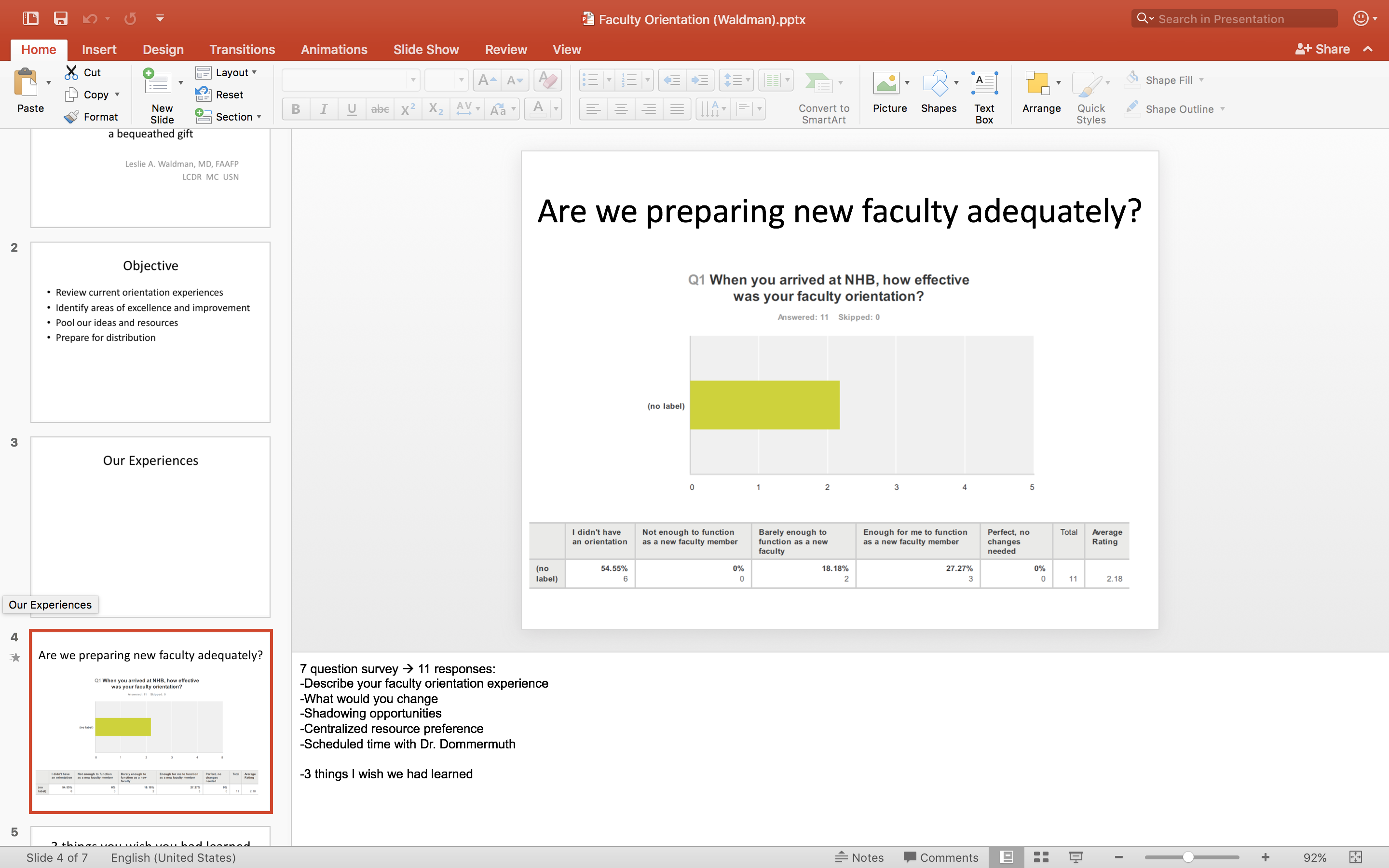 How did I get here, from there
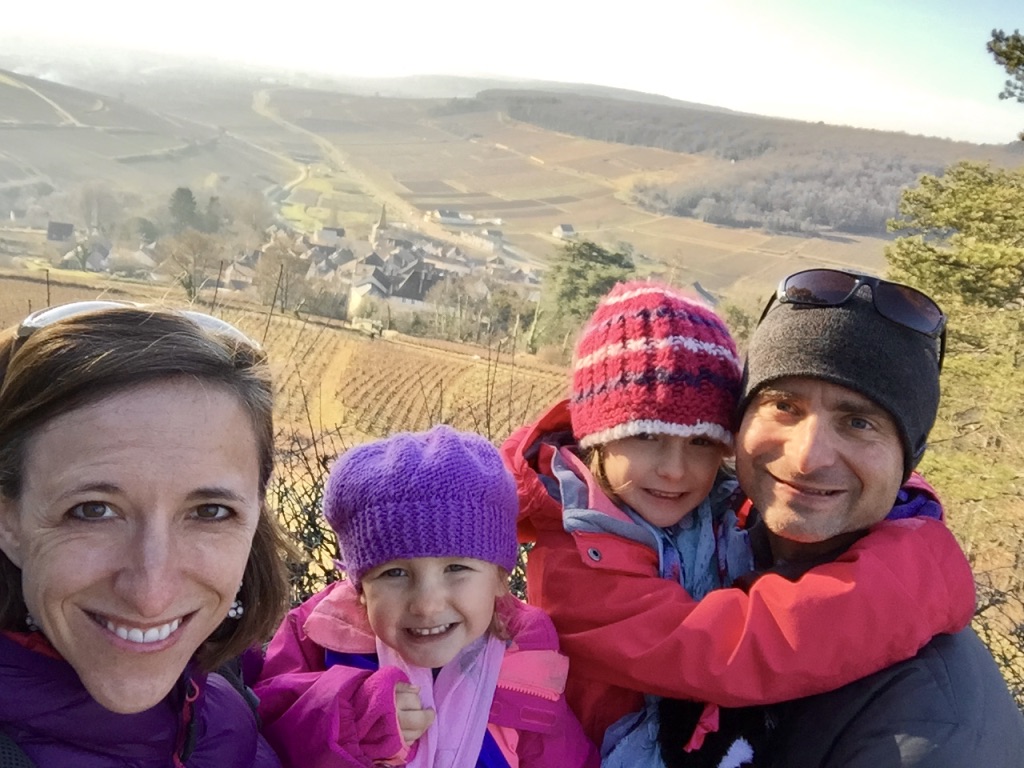 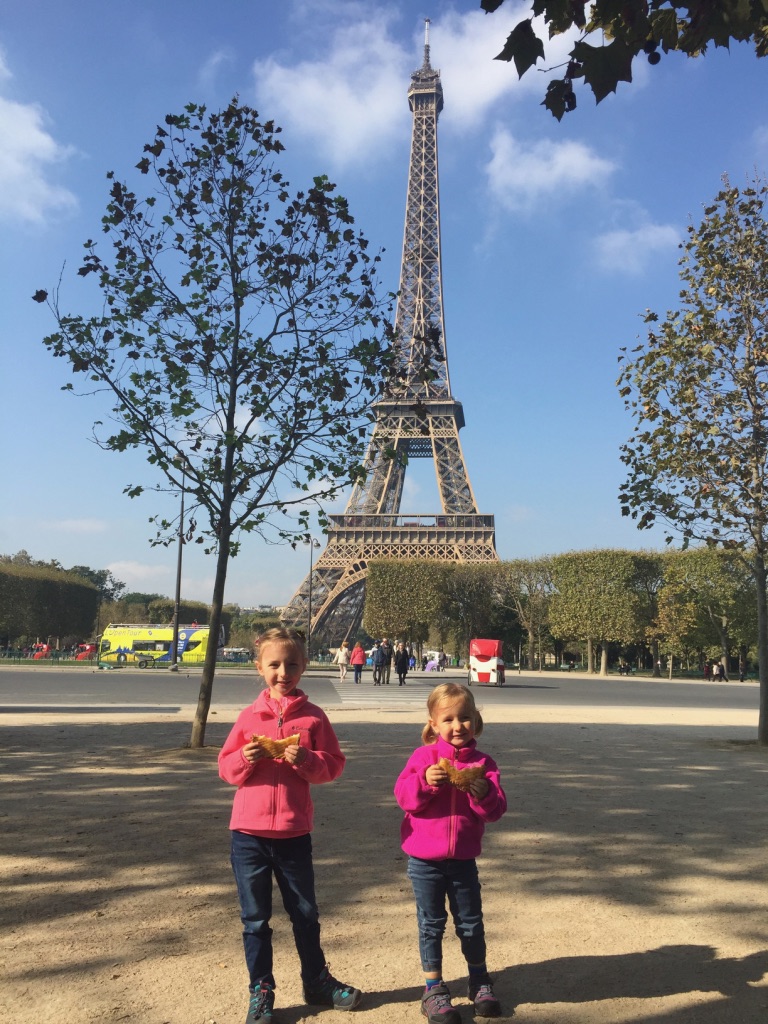 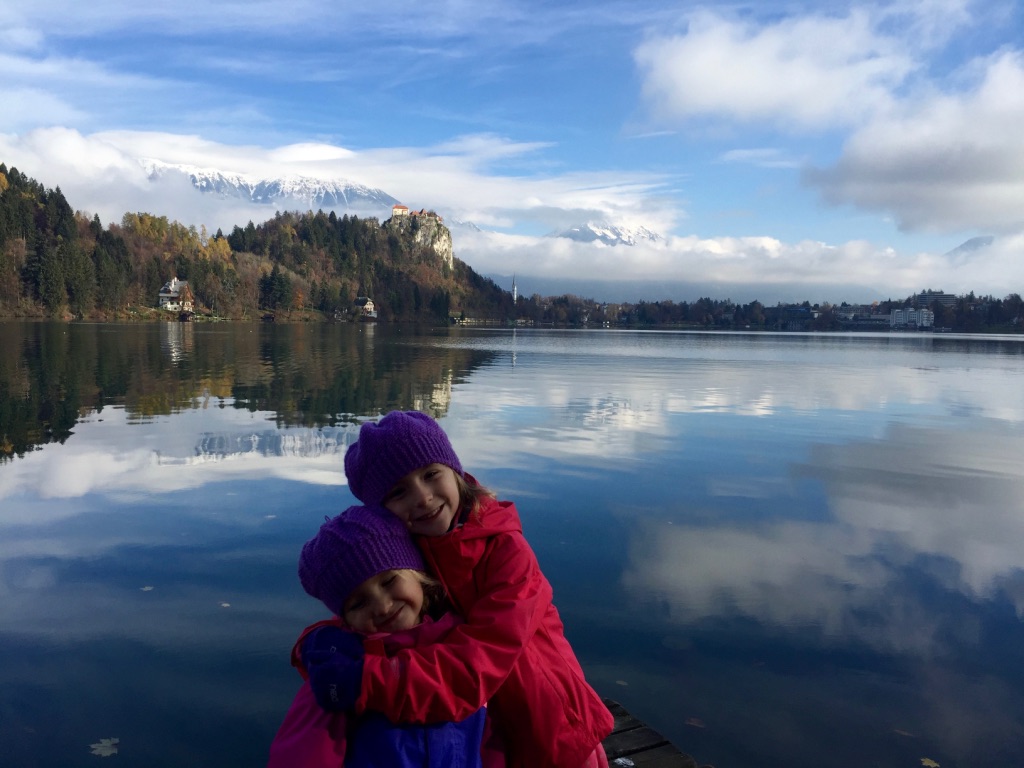 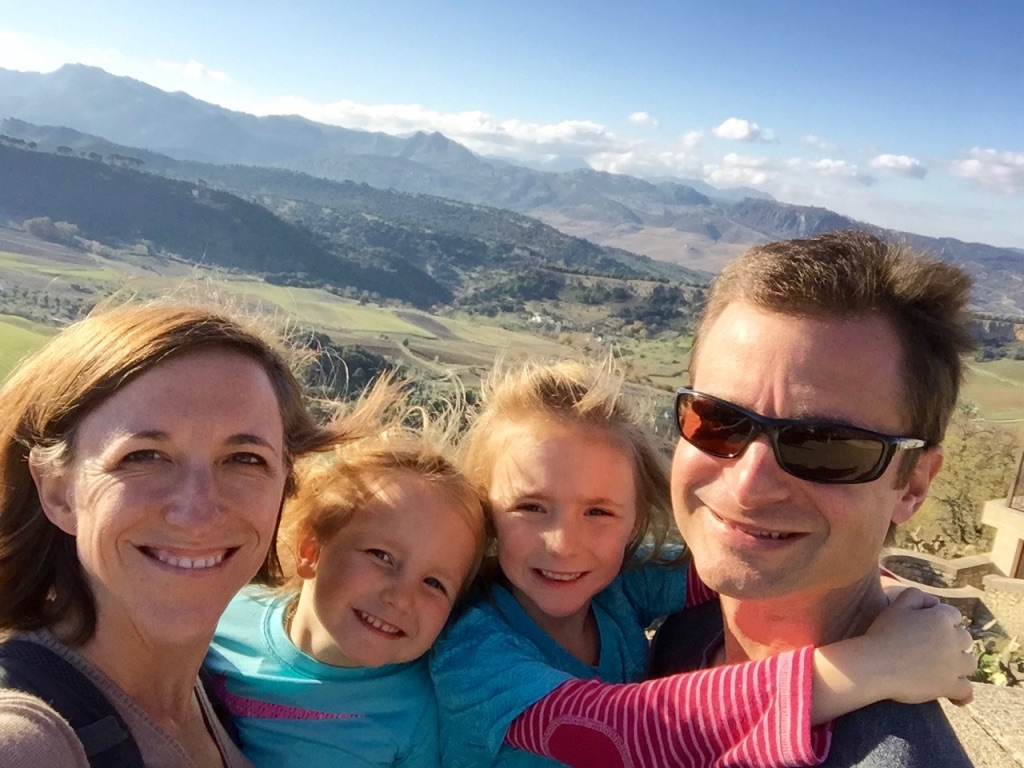 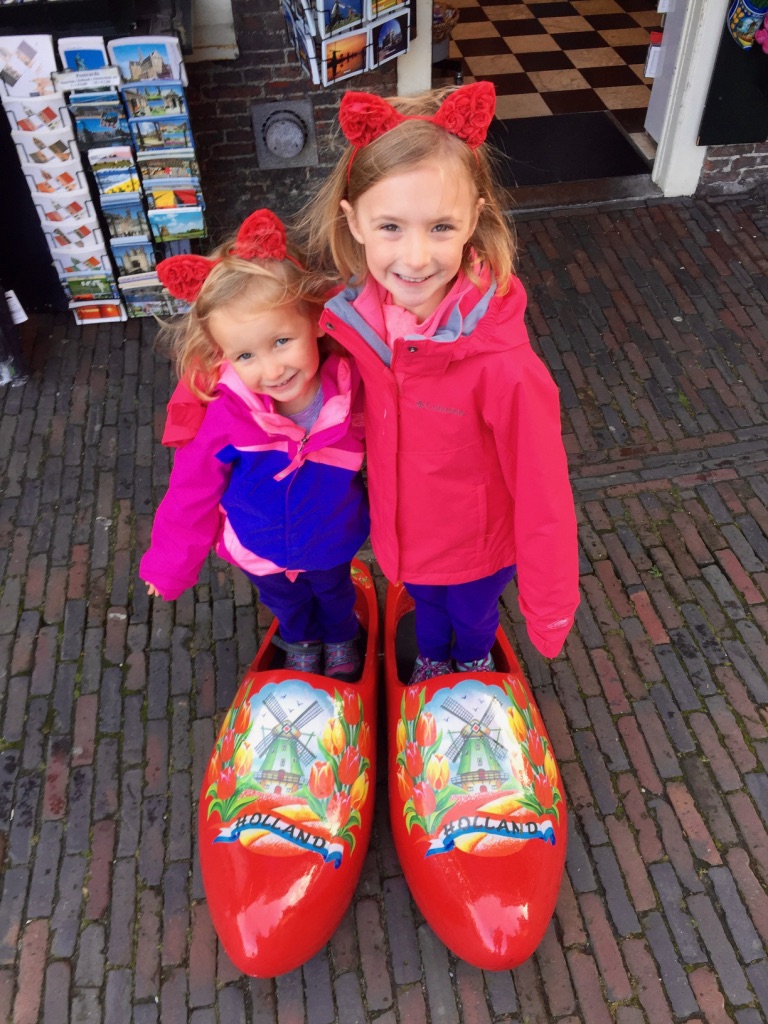 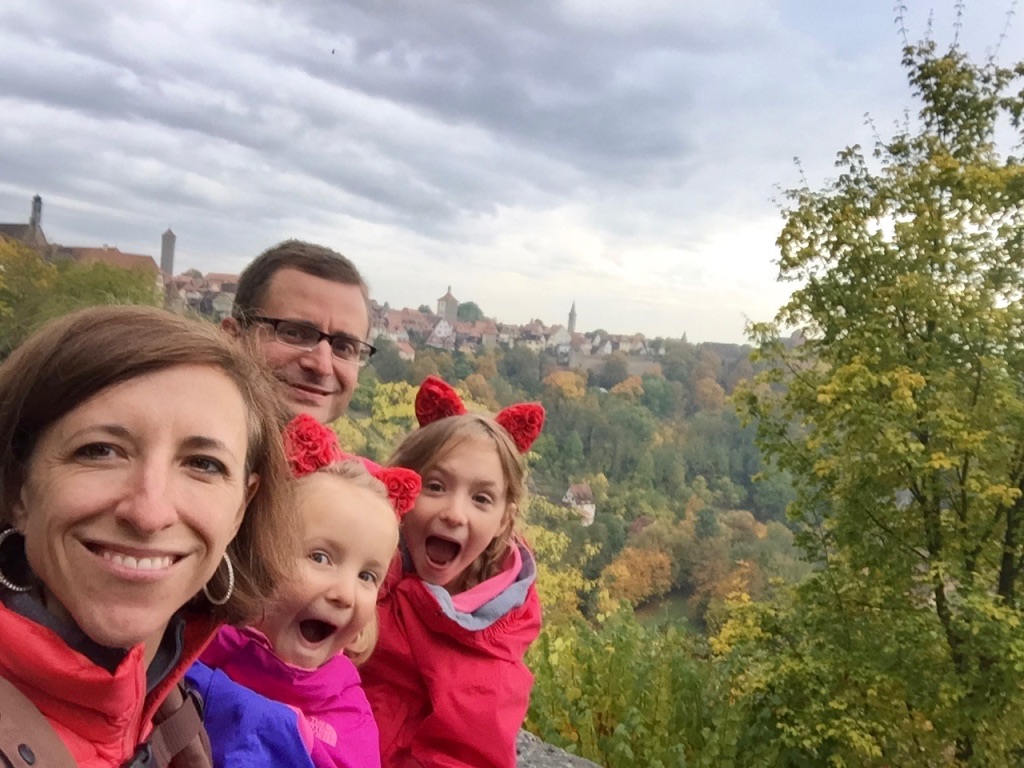 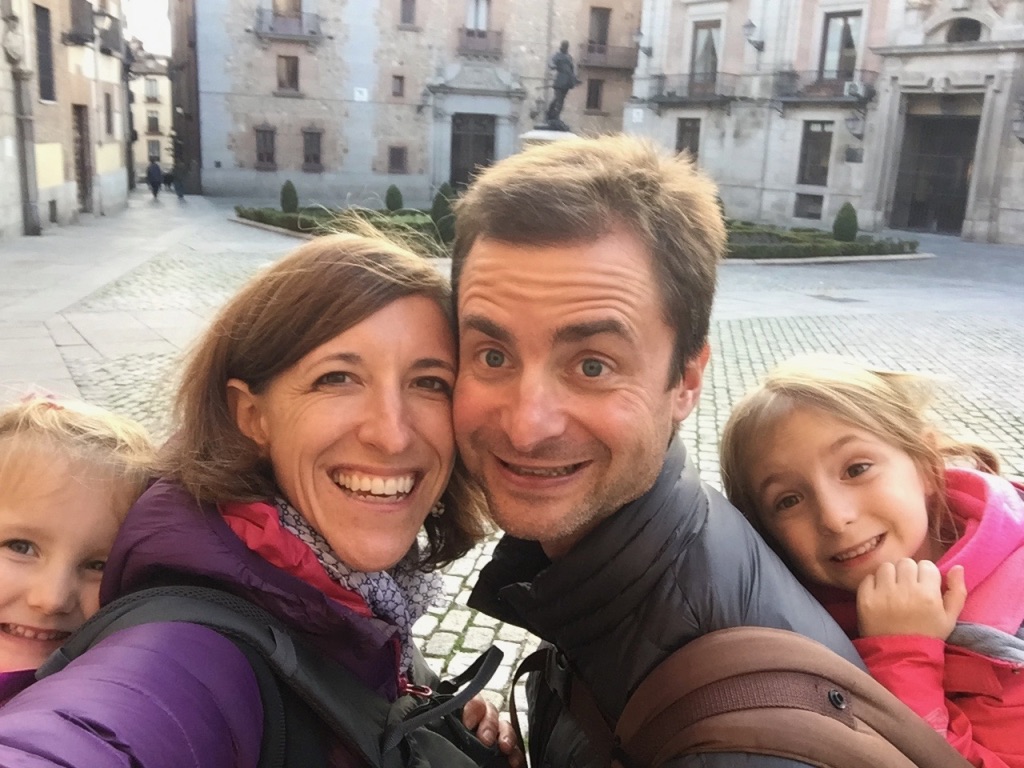 #1  Have a faculty orientation
#2 Communicate expectations and requirements
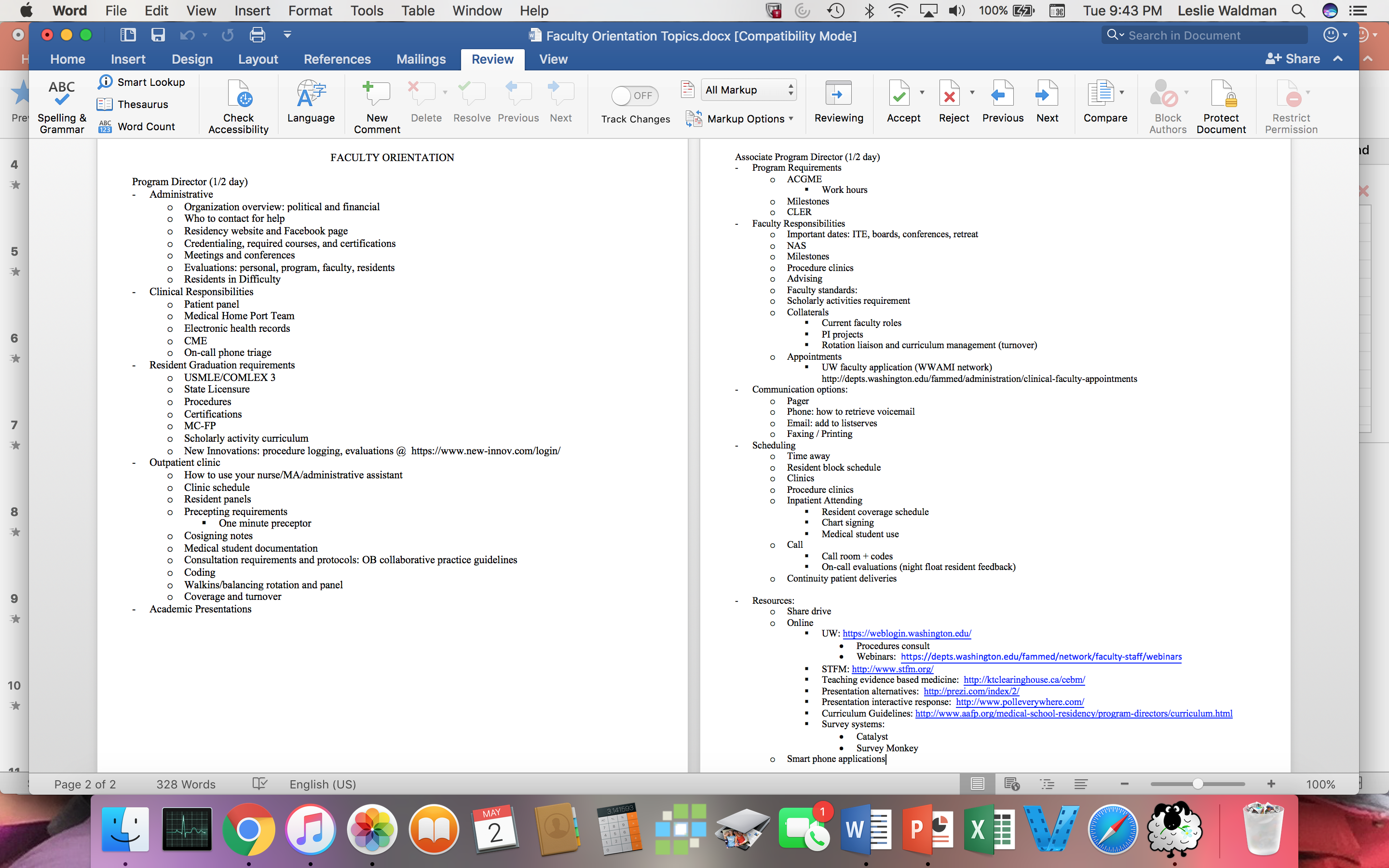 #2 Communicate expectations and requirements
#3  Elucidate the administrative layers
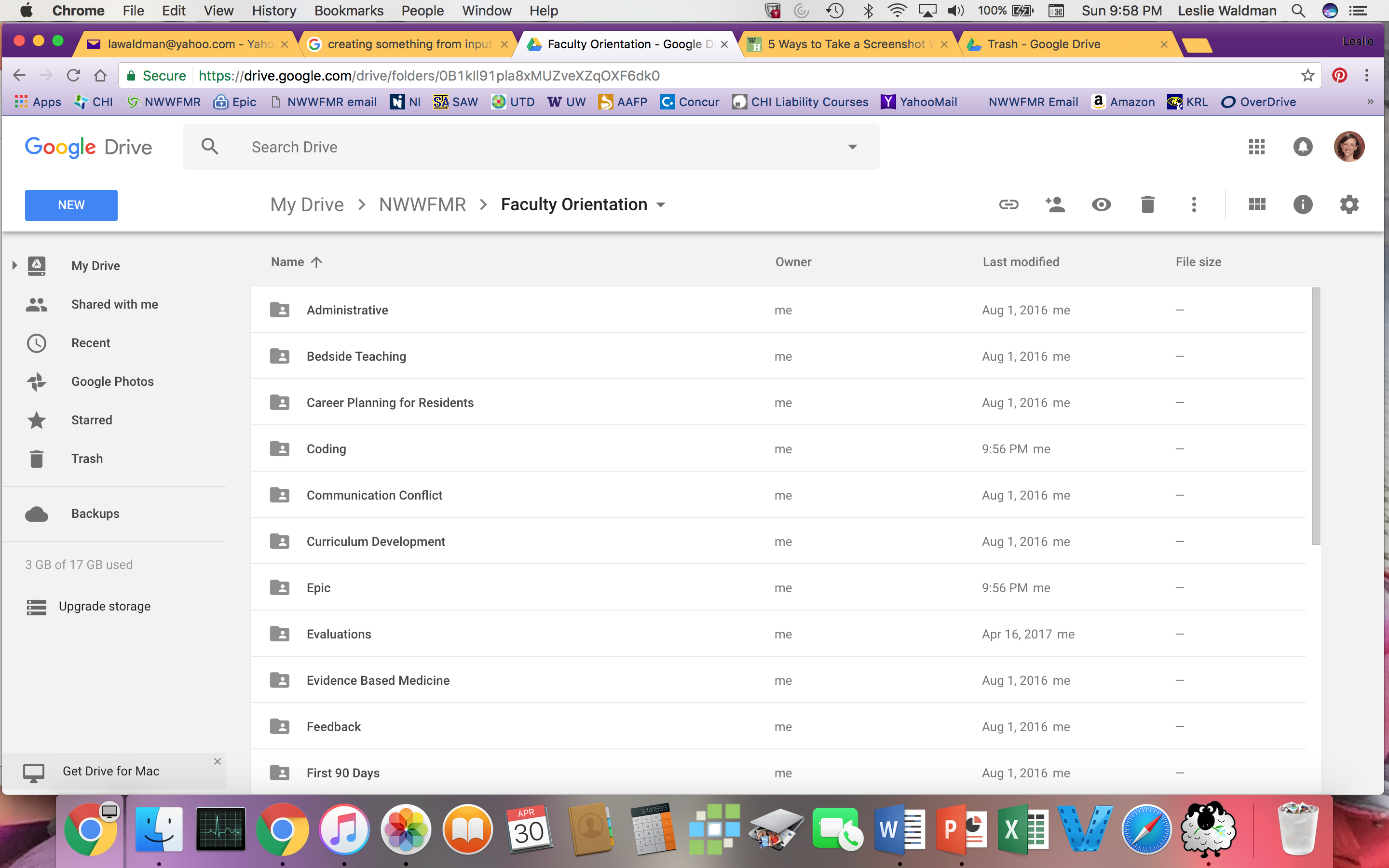 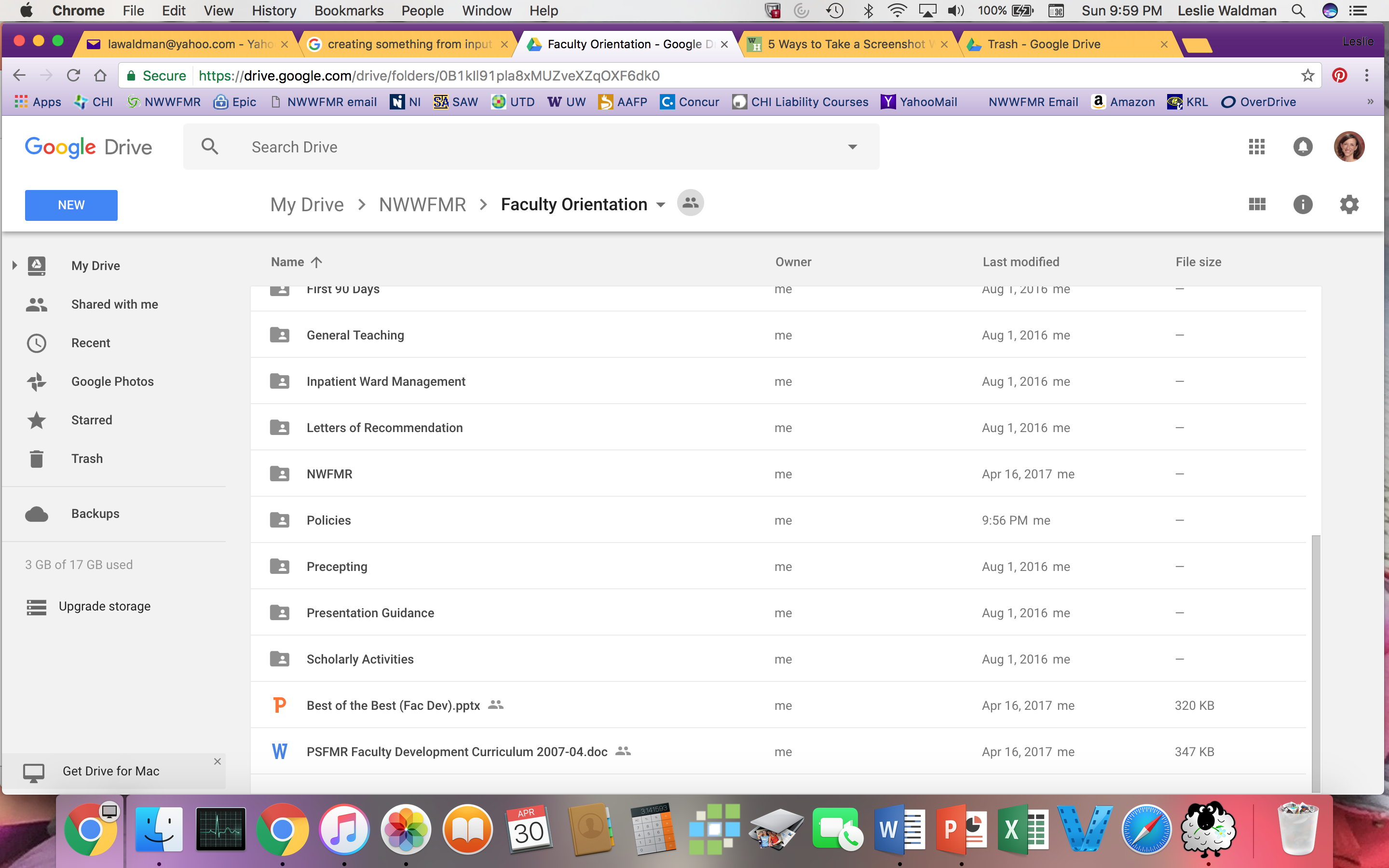 #4 Introduce all team members
Requests:
Explain the roles of non-faculty members
Explain the roles of faculty members
Share local practice styles
Share some pointers
Answer questions
#5 Evaluate, evaluations, evaluators
#6 Shadow a preceptor
#7 Shadow Call and inpatient medicine teams
#8 Co-signing: who, what, where, when, and why
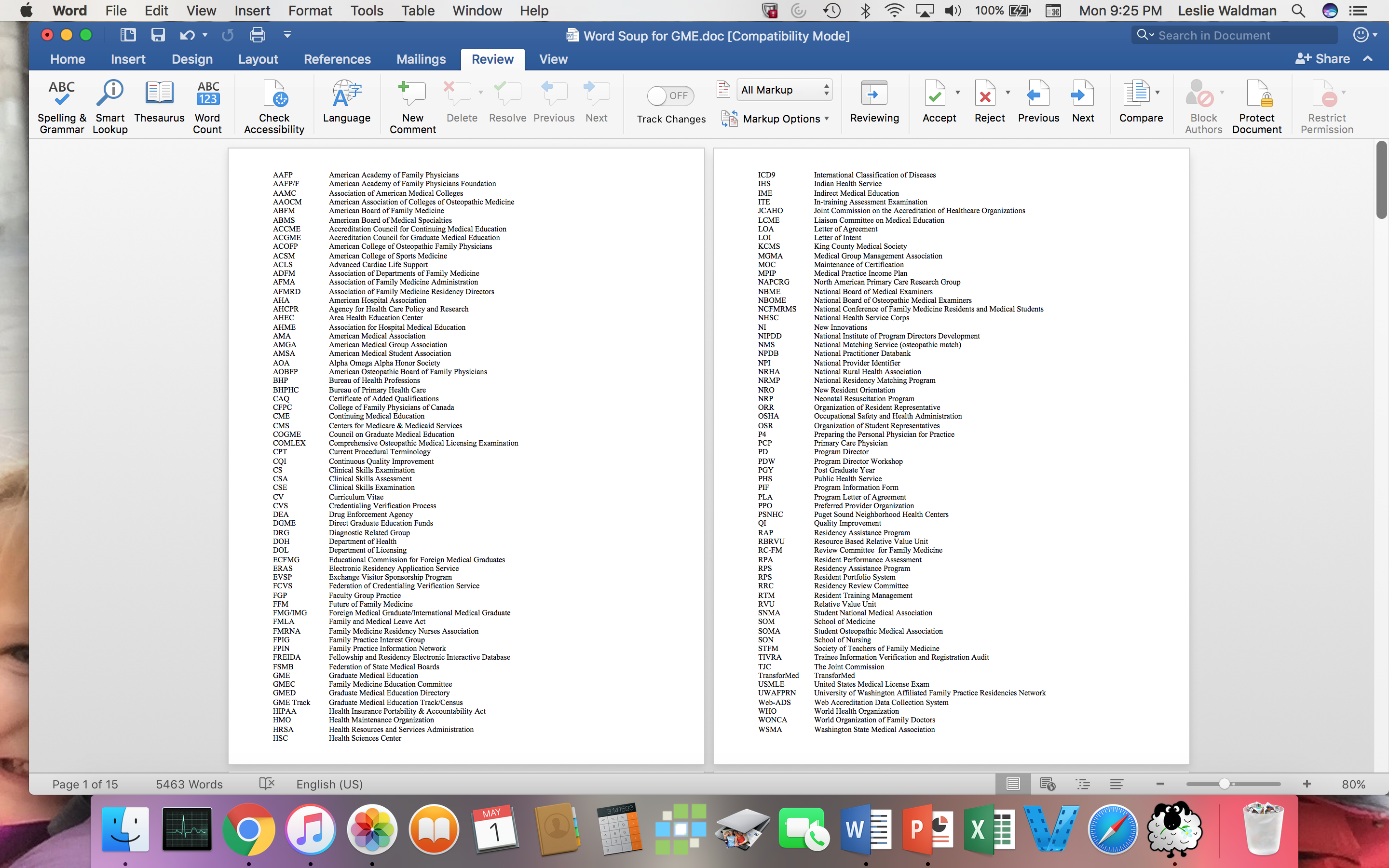 #9 Define the alphabet soup
#10 Advise the advisor
#11 Demonstrate feedback skills
#12 Introduce building a CV and Educators Portfolio
#13 WWAMI benefits and UW appointment
#14 “Avoid the dump”
#15 Consider on-going faculty development options
Conclusions
You know what it takes.
You have a means and a framework.
The benefits outweigh the costs.
Questions